«Эстетическое воспитание средствами дизайн-образования»                              Ярмола Н.Н.
Предисловие. Отрицание эстетического идеала.
Что такое красота, как высший эстетический идеал.
Восприятие красоты. Высказывания об определении красоты различными людьми в разные времена 
Учимся ощущая, использовать красоту, через воспитание и выявления эстетического вкуса у учащихся.
От бессознательного восприятия эстетики к осознанному творчеству в дизайне.
 Моменты развития эстетического воспитания и способностей создания композиций у учащихся в разных видах дизайна:
Графический дизайн - типографика (черно – белая, цветная)
Средовой дизайн(пластика, пространство формы)
Дизайн костюма средства гармонизации художественной формы)
Вывод.
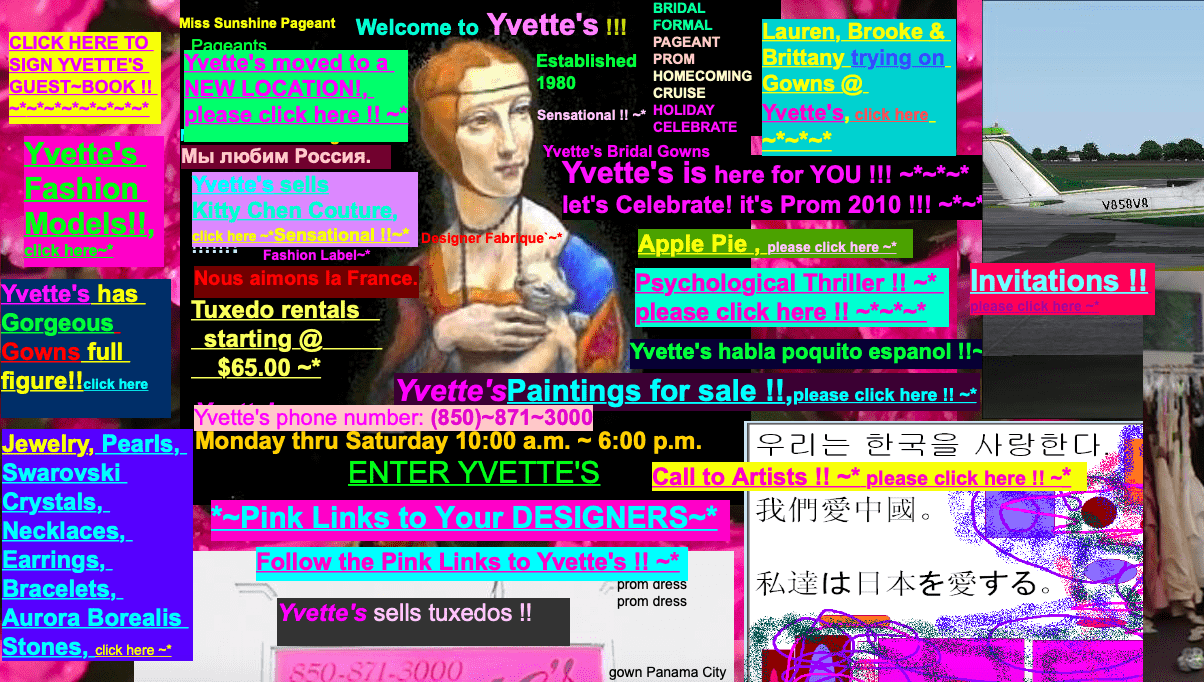 «3»
Явно ручная работа!
Дизайн пола -  не сломай ногу. Зато природ-ные мотивы
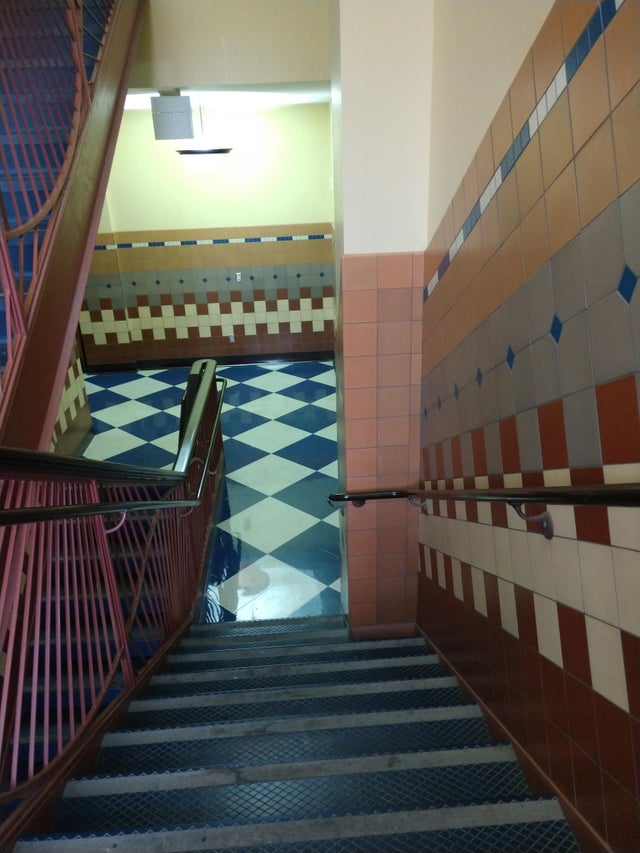 Перебор.
Проработка простых элементов разными граическими средствами
Точка, линия, пятно -жёсткие
Точка , ЛИНИЯ, ПЯТНО- МЯГКИЕ
Типографика в цвете
Работы учащихся – Арт объекты
Шахматы – в стиле суприматизма
Дизайн костюма.